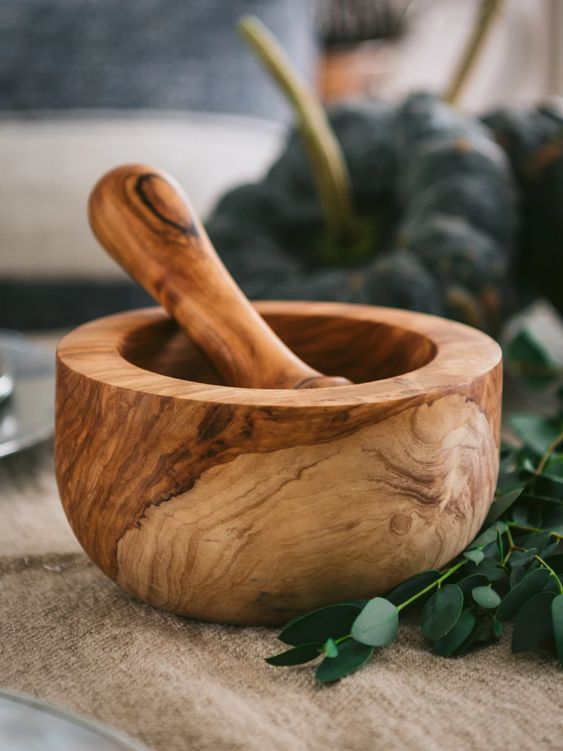 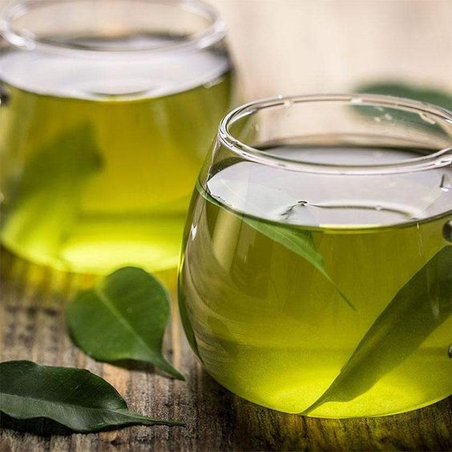 HERBARIUM
S. R. O.
“Hermóniu nájdete v našom herbariu”
ZÁKLADNÉ INFO
IČO: 50031287
DIČ: 1150031287
Radlinského 1725/55 
PSČ: 026 01  Dolný Kubín
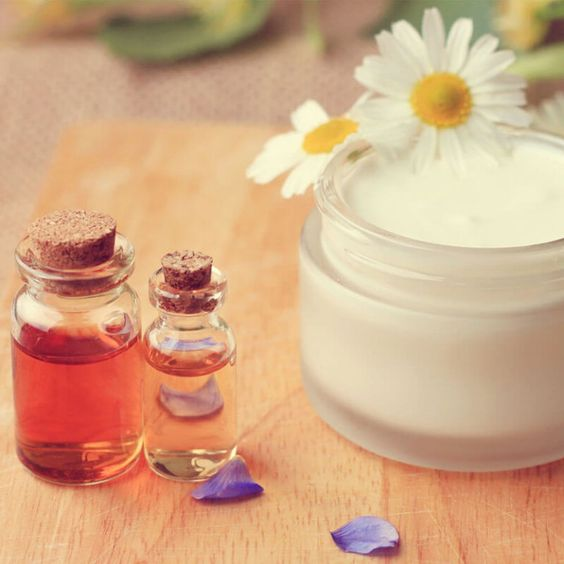 O NÁS
Spoločnosť Herbarium, s. r. o. bola založená v roku 2022. K výberu tejto témy nás viedol spoločný záujem skupiny na odbornom predmete Cvičnej firmy k bylinkám. Od začiatku sa venujeme bylinkám a ich spracovaniu. Zameriavame sa na online predaj. Týmto sme chceli dať do pozornosti a vrátiť zmysel starých prírodných liečivých metód, ktoré majú naši predkovia overené.
NAŠE PRODUKTY
ČAJ
MASŤ
VONNÉ VRECKO
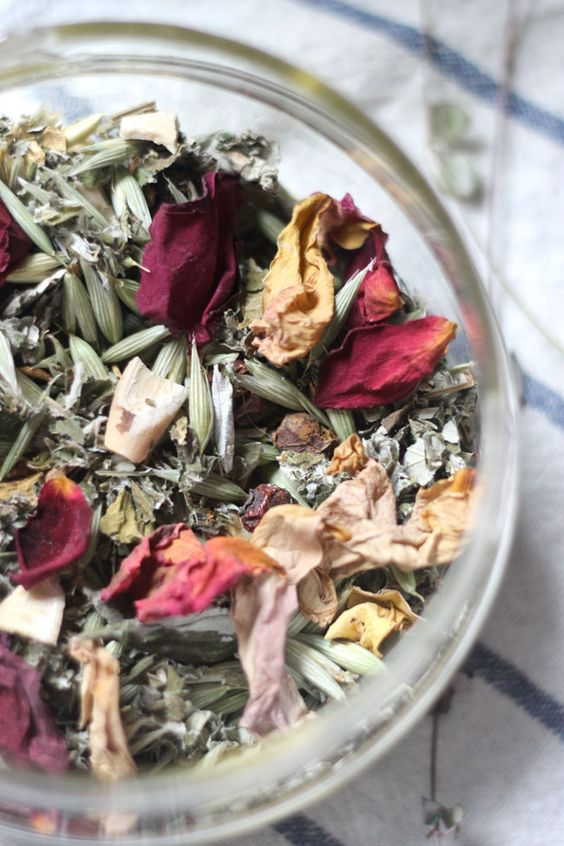 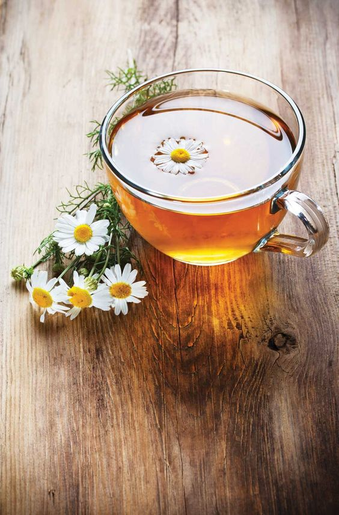 ČAJ
Mäta prieporná
Ruža šípová
Pŕhľava dvojdomá
Medovka lekárska
Prvosienka jarná
Materina dúška
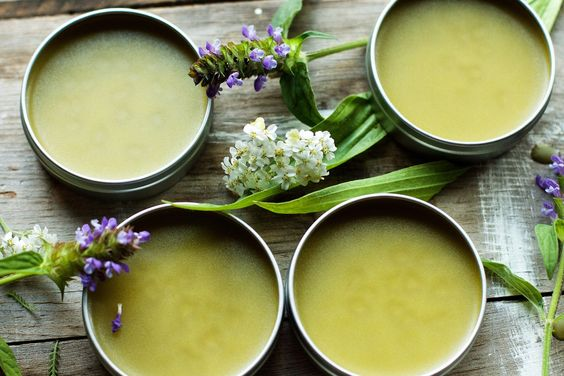 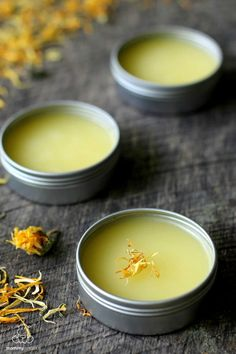 MASŤ
Nechtík lekársky
Levanduľa úzkolistá
Nadchovník
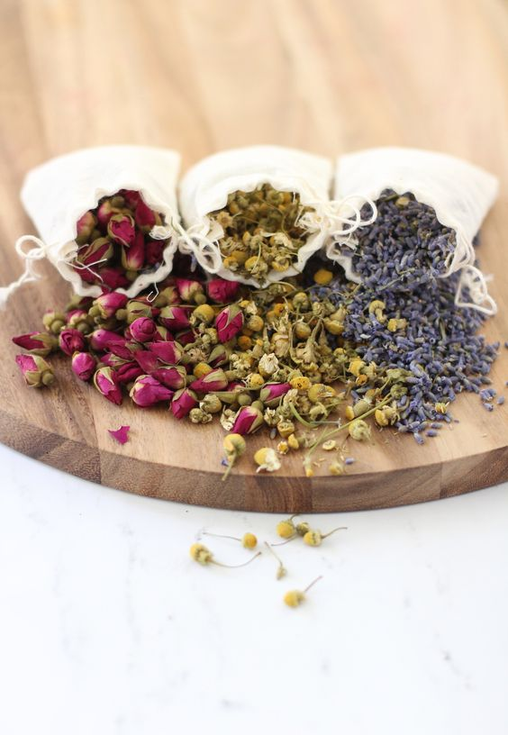 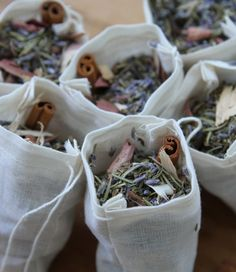 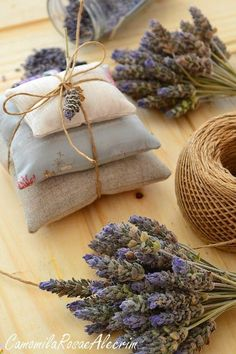 VONNÉ
  VRECKO
Levanduľa úzkolistá
Dúška tymianová
Šalvia lekárska
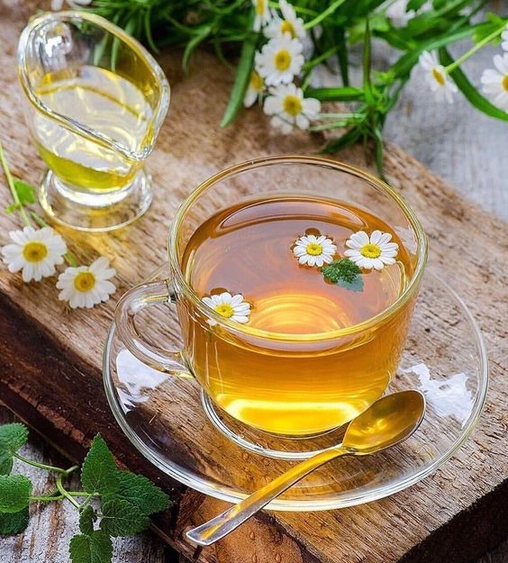 CENY NAŠICH
PRODUKTOV
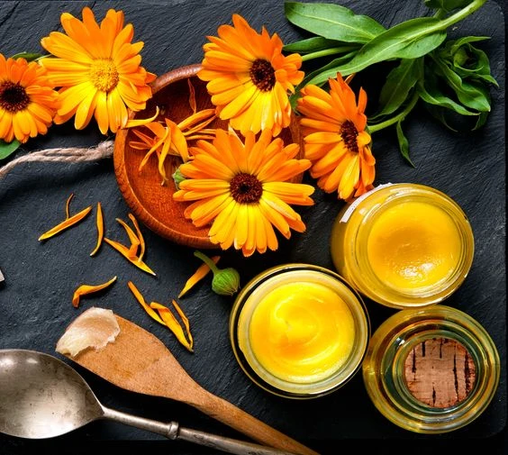 Čaj                                 3 €
Masť                              8 €
Vonné vrecko                 4 €
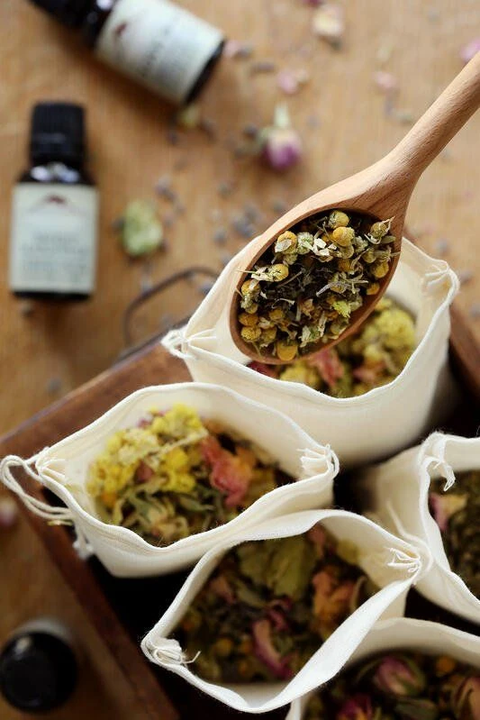 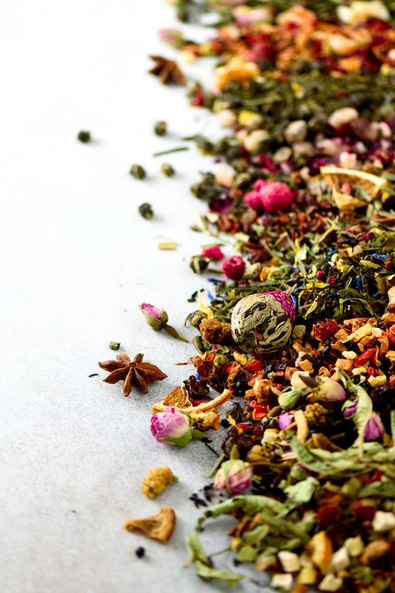 KONTAKTUJTE 
NÁS
E-mail: oadkcfm@gmail.com
IG: vase.herbarium
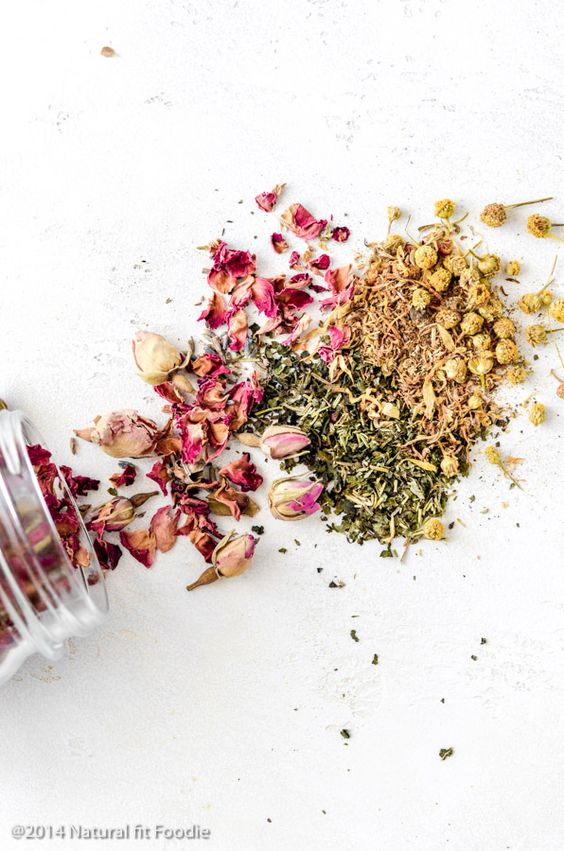 ĎAKUJEME ZA POZORNOSŤ